МАСШТАБ   1:2, 1:5, 1 : 10, 1 : 100. Построение отрезков в этих масштабах5 КЛАСС
Устный счет
Четное число?
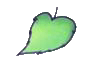 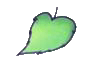 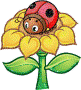 Устный счет
Закончить запись:

70 см =      дм

 47 м  =           дм
 
120 дм =        м
7
470
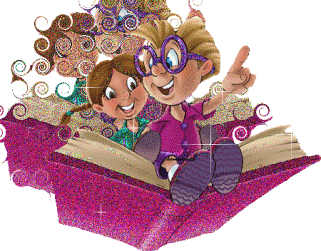 12
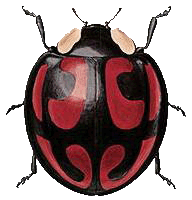 Задачи от королевы
 красоты
Одна божья коровка 5 точечная, а другая – 15 точечная. Во сколько раз больше точек у одной коровки, чем у другой?
  На 8 листочках по 3 божьи коровки. Сколько всего божьих коровок?
  Красных божьих коровок 32, а желтых в 4 раза меньше. Сколько жёлтых божьих коровок? 
  У одной божьей коровки на спинке 6 точек, а у другой на 8 точек больше. Сколько точек у второй божьей коровки?
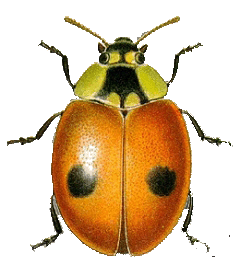 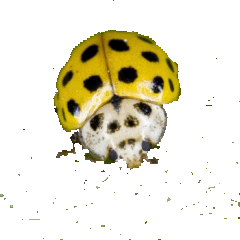 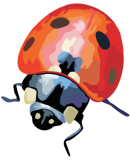 В зоопарке можно встретить,Его не сможешь не заметить,Он огромен и силенС хоботом, конечно …
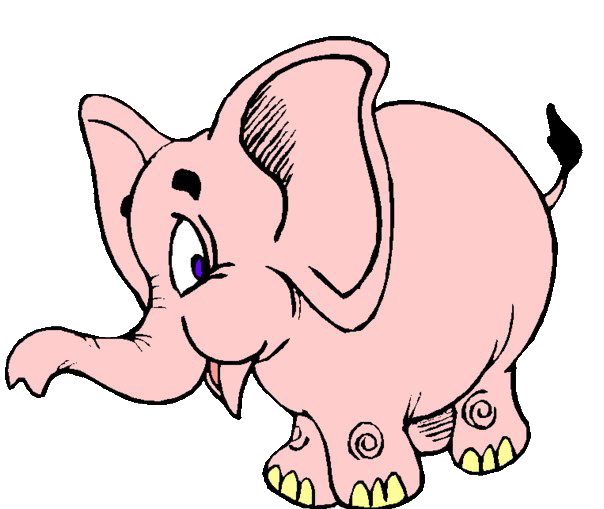 Рост слона к 30 годам составляет

350 см =     м      дм
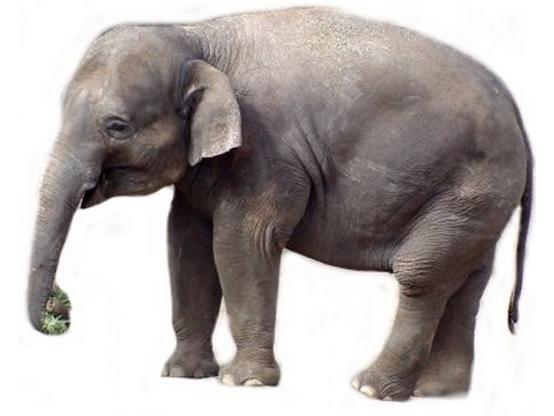 3
5
Уши слона , если измерить, то длина и ширина одинаковая и составляет:

7 дм 6см=        см
76
Если бы у слона не стирались и не обламывались бивни, они могли бы вырасти до таких размеров:

6 м =         дм

Африканские слоны занесены в Красную книгу.
60
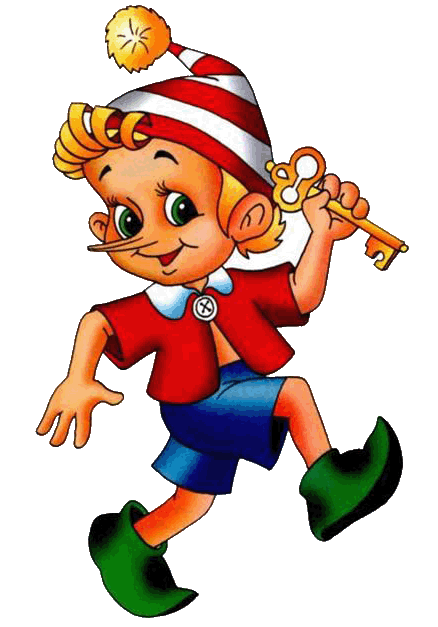 Буратино потянулся,Раз – нагнулся, два – нагнулся.
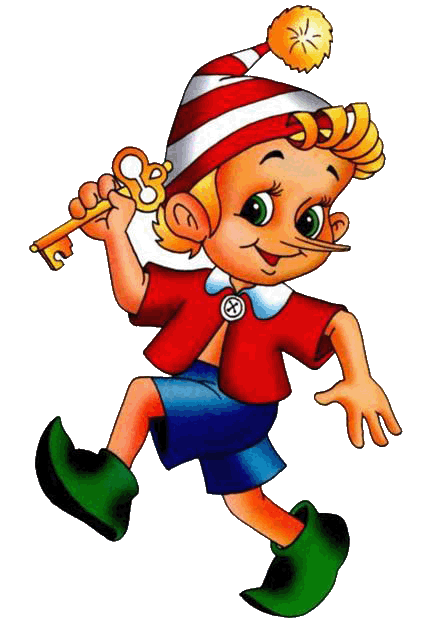 Руки в стороны развел,Ключик, видно, не нашел.
Чтобы ключик нам достать,Нужно на носочки встать.
[Speaker Notes: Ученики повторяют за учителем все движения.]
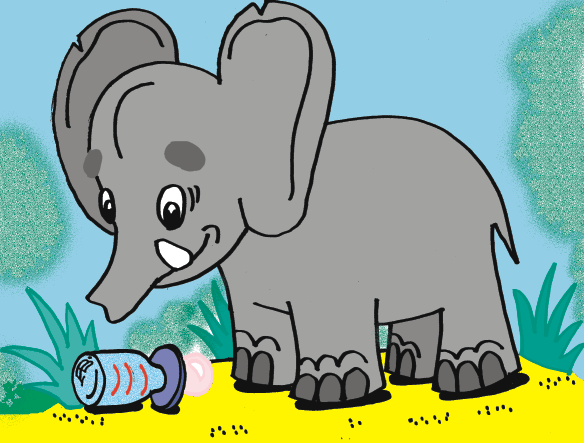 ПЕЙЗАЖ
ОРНАМЕНТ
МАСШТАБ
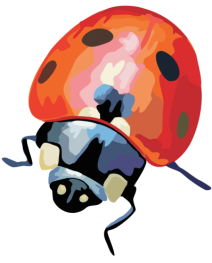 Учебник: с.193, № 935
30 см
М    1 : 2
Решение:

30 см : 2 = 15 см.
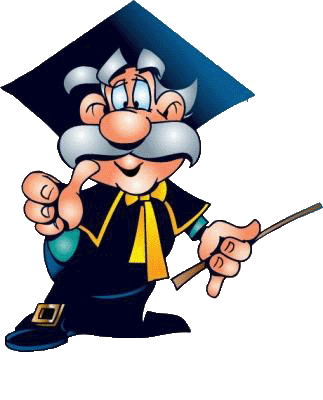 Задача

Божья коровка за 10 мин проползла 10 см. Изобразите ее путь в тетради в масштабе 1 : 2.












Запомните:
Размеры на чертеже записывают независимо от масштаба изображения.
Решение:
10 см : 2 = 5 см.
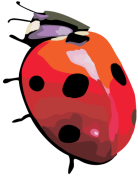 10 см
М  1: 2
Учебник: с. 193, № 936 (1)
Даны отрезки длиной
		10 см,
		26 см,
		   8 см.
Построить эти отрезки в масштабе    М 1:2.
Решение:
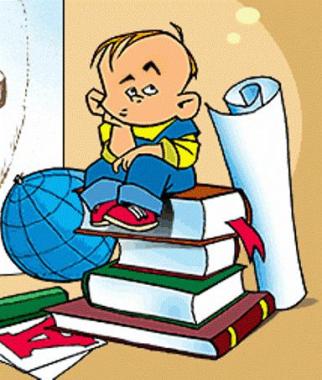 1)    10 см : 2 = 5 см.
2)    26 см : 2 = 13 см.
3)  8 см : 2 = 4 см.
Учебник: с. 193, № 936 (3)
Даны 
	длина             12 см,
	ширина	4 см,
Построить прямоугольник в масштабе    М 1:2.
Решение:
1)    12 см : 2 = 6 см.
2)      4 см : 2 = 2 см.
М   1:2
4 см
12 см
Масштаб может быть разным:
М 1:2
М 1:5
М 1:10
М 1:100
Это значит, что размеры уменьшаются в
2 раза
5 раз
10 раз
100 раз
Учебник: с.194, № 937
20 см
М    1 : 5
Решение:

20 см : 5 = 4 см
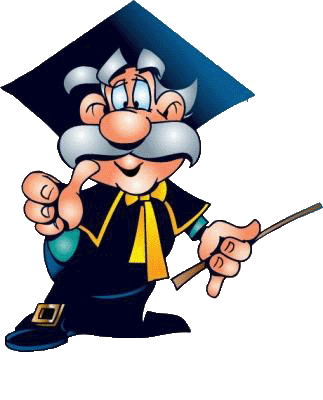 20 см
М    1 : 5
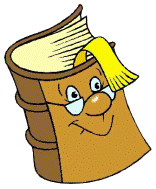 Учебник: с. 194, № 938
Даны 
	длина             20 см,
	ширина          15 см,
Построить 2 отрезка в масштабе    М 1:5.
Решение:
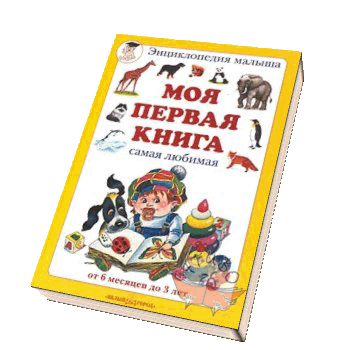 1)    20 см : 5 = 4 см.
2)      15 см : 5 = 3 см.
20 см
М   1:5
15 см
Учебник: с. 194, № 939
Дана трость длиной     90  см.
Построить трость в  виде отрезка масштабе    М 1:10.
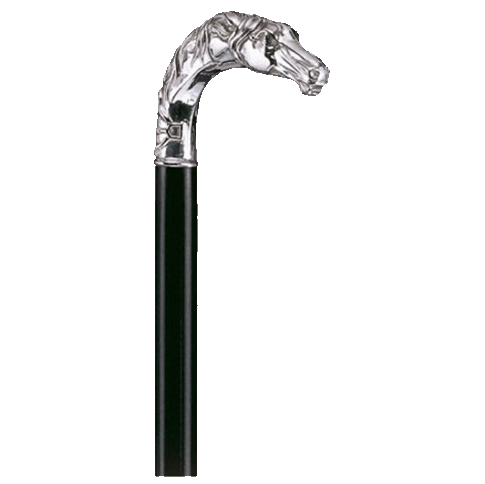 Решение:

90 см : 10 = 9 см.
90 см
М    1 : 10
Учебник: с. 194, № 940
3 м
Решение:

4 м = 400 см;
3 м = 300 см;
400 : 100 = 4 см;
300 : 100 = 3 см.
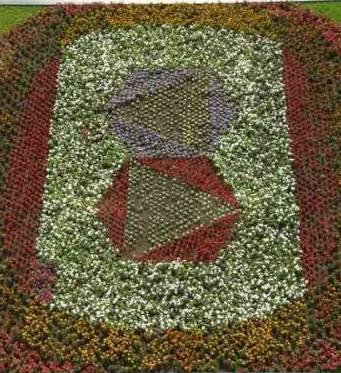 4 м
3 м
М   1 : 100
4 м
Домашнее задание:с. 194, № 941
Список литературы:
Капустина Г.М., Перова М.Н. Математика. Учебник для 6 класса специальных (коррекционных) образовательных учреждений VIII вида. 2-е издание. - М., Просвещение, 2010.
http://festival.1september.ru/articles/410065/ - Урок математики по теме: "Масштаб". 3-й класс, Калиниченко Ирина Николаевна, учитель начальных классов.
http://www.lenagold.ru/fon/clipart/b/boko.html  - картинка божьей коровки.
http://images.yandex.ru/yandsearch?p=8&text=%D0%BA%D0%B0%D1%80%D1%82%D0%B8%D0%BD%D0%BA%D0%B8%20%D1%81%D0%BB%D0%BE%D0%BD%D0%B0&lr=20677&noreask=1&rpt=image  - картинки слонов.
http://903.ucoz.ru/photo/ukrashenie_uchastka/oformlenie_klumb_v_detskom_sadu/14-0-3789 -клумба.
http://images.yandex.ru/yandsearch?p=12&text=%D1%84%D0%BE%D1%82%D0%BE%20%D1%82%D1%80%D0%BE%D1%81%D1%82%D0%B8&rpt=image – фото трости.